EEG/MRI/TMS
June 8, 2022
SCuM Meeting
Yu-Chi
1
Keil install issue
current version: MDK537.exe uses compiler 6 and doesn’t support compiler 5
[sol] use older version .exeMDK525.exe from Alex
2
Openmote packets receiving issue
SCuM transmit + Openmote receiving
freq_sweep_rx_simple
UART is receiving data
no issue on Alex’s setup
tried delete /tmp -> improved but not solved
3
Openmote packets receiving issue
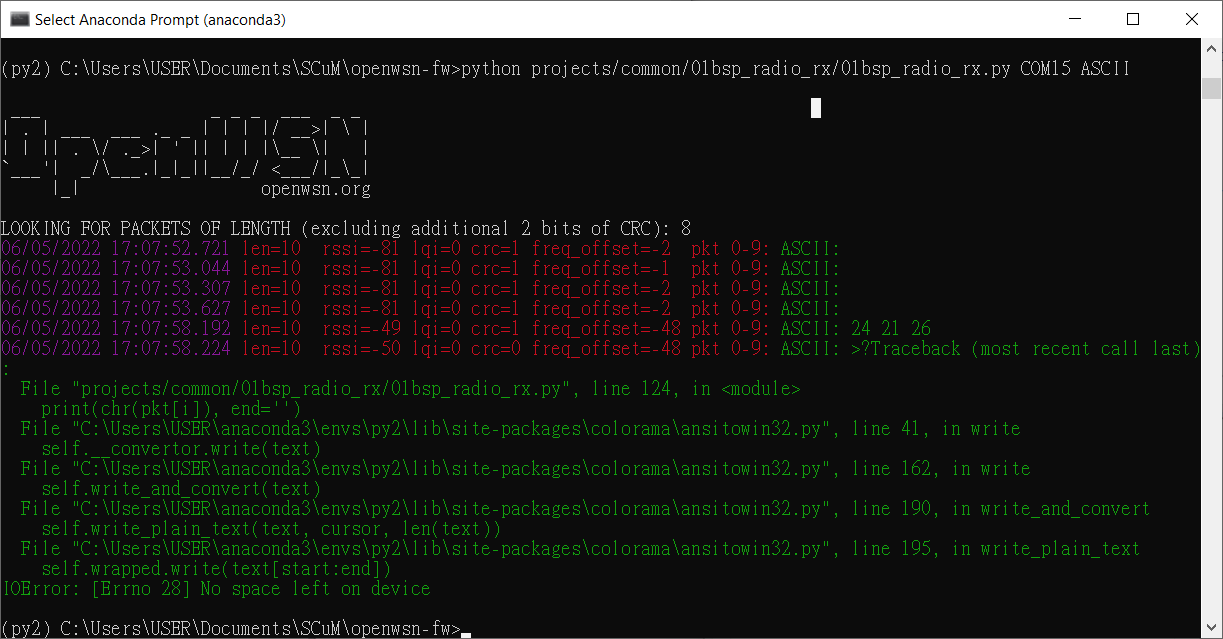 SCuM transmit + Openmote receiving
freq_sweep_rx_simple
UART is receiving data
working on Alex’s setup
tried delete /tmp -> improve but still
4
Openmote packets receiving issue
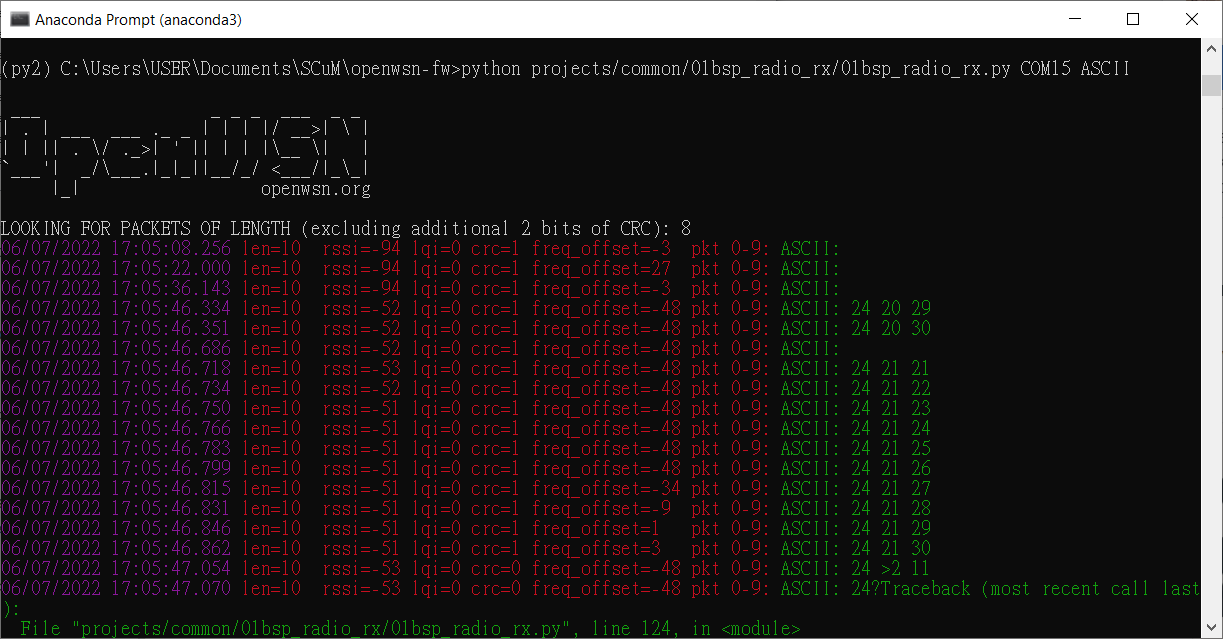 SCuM transmit + Openmote receiving
freq_sweep_rx_simple
UART is receiving data
working on Alex’s setup
tried delete /tmp -> improve but still
5